ZÁVAZNÁ PŘIHLÁŠKA TONI&GUY ACADEMYNázev semináře: ……………………………………………………………………………………. Formát (Demo&Workshop / Look&Learn): ……………………………………………. Datum konání: ………………………………………………………………………………………. Místo konání: ………………………………………………………………………………………… Cena semináře: ………………………………………………………………………………………   Jméno a příjmení: …………………………………………………………………………………. Salon:……………………………………………………………………………………………………. Adresa salonu: ……………………………………………………………………………………… Rodné číslo/IČO: ……………………………………………………………………………. Mobil: …………………………………………………………………………………………………… E-mail: ……………………………………………………………………………………………………   Vyplněním údajů souhlasím s podmínkami TONI&GUY Academy.  Podpis účastníka:                                                      V …….………., dne: ……..……….
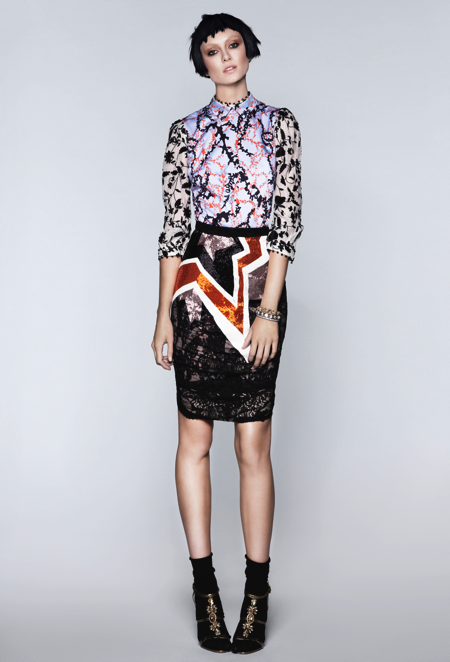 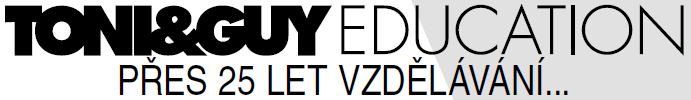 Podmínky přihlášení na seminář TONI&GUY Academy
 
Platba
Seminář bude zaplacen nejpozději dva týdny před termínem zahájení a to převodem na účet vedený u Raiffeisenbank, č.ú: 652352001/5500.
Účastníkovi bude na základě přijetí závazné přihlášky zaslán variabilní symbol, jehož číslo prosím uveďte při převodu. 
 
Ceny seminářů jsou včetně DPH.
 
Změna semináře
Salon TONI&GUY si vyhrazuje právo na změnu termínu a místa školení. Současně si vyhrazuje právo na zrušení semináře. V případě zrušení semináře ze strany TONI&GUY bude účastníkovi vrácen poplatek za školení v plné výši.
 
Podmínky zrušení zápisu
Účastník může seminář zrušit nejméně 10 dnů před jeho zahájením, a to písemně. V tomto případě bude účastníkovi vrácena částka v plné výši. Pokud se účastník nedostaví na seminář nebo zruší svoji účast méně než 10 dnů před zahájením kurzu, nemá žádný nárok na vrácení částky. Je však možné seminář převést na jiného účastníka.
 
Pomůcky
Účastník si musí přinést své vlastní nářadí – nůžky, kartáče, hřebeny, fén, sponky, případně další náčiní, které je specifikováno v dostatečné době před konáním semináře.
 
Diplom
Po absolvování celého semináře dostane účastník diplom o absolvování semináře TONI&GUY.